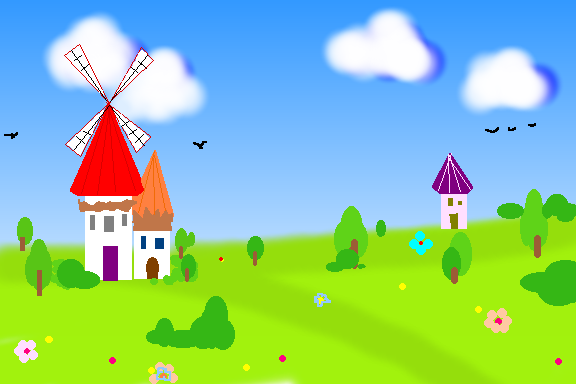 认识平面图
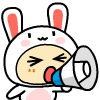 试 一 试
面朝南面，
后面是（   ）， 右面是（   ），左面是（   ）。
北
西
东
面朝西面，
后面是（   ）， 右面是（   ），左面是（   ）。
北
南
东
面朝北面，
后面是（   ）， 右面是（   ），左面是（   ）。
东
西
南
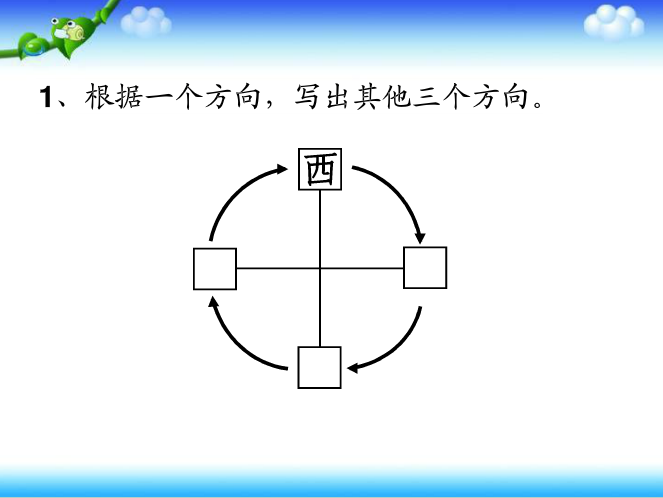 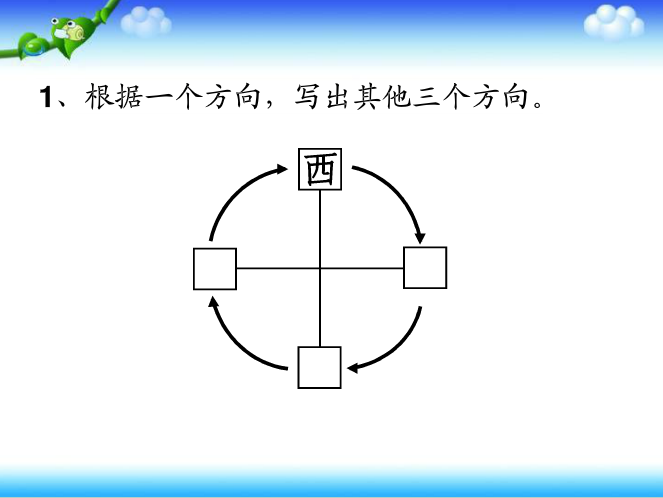 我会判断
南
南
北
北
东
东
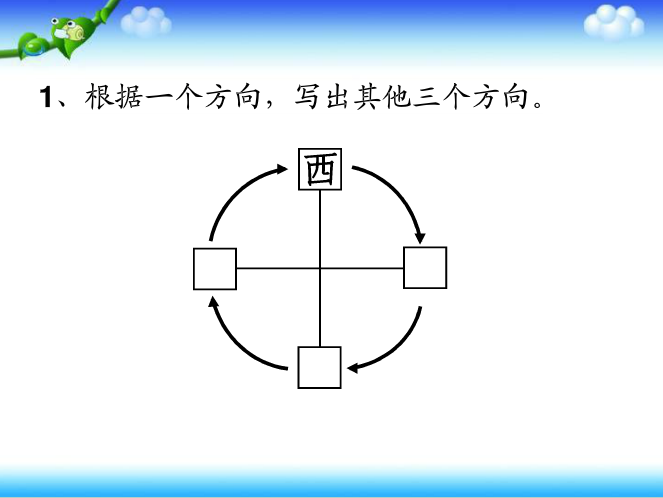 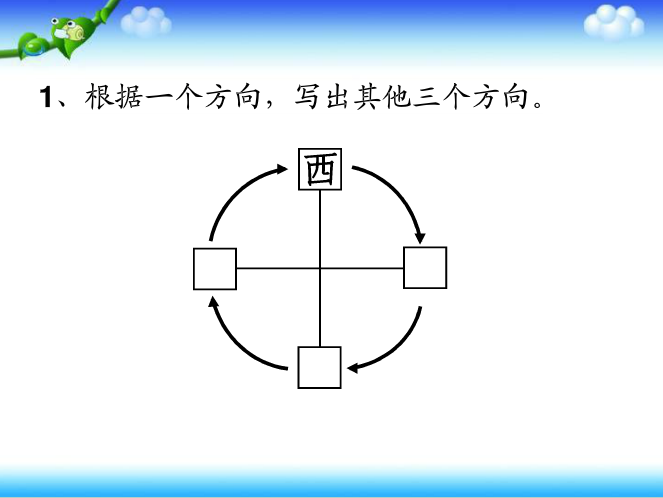 我会判断
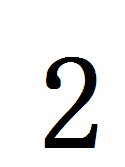 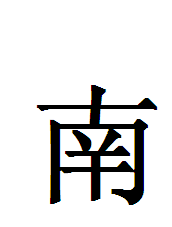 南
东
北
西
东
北
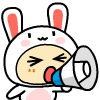 考 考 你
面对傍晚的落日，你的前面是（   ），后面是（    ），左面是（   ），右面是（    ）。
西
南
东
北
挑战自己
你站在操场上，能画出我们学校的平面示意图吗？
平面图上通常是按 上北下南，左西右东来绘制的。
画法
1、先选好观察点，把选好的观察点  画在平面图的中心位置,再确定好各物体的方向。
2、在纸上按“上北下南，左西右东”绘制，并用 标出北方。
北
北
综合大楼
西
东
操  场
主席台
幼儿园
居民楼
南
青山小学教学楼在食堂的（   ）面。
实验楼在食堂的（   ）面，
在花坛的（   ）面。
东
南
北
应该朝东走。
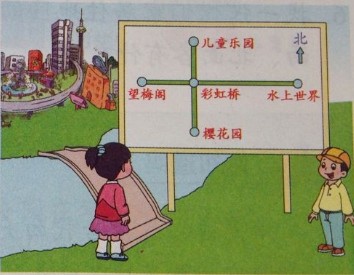 从水上世界到望梅阁，应该向西走。
从水上世界出发，到望梅阁应该怎样走？
从水上世界到樱花园应该先向西到彩虹桥，再向南到樱花园。
到樱花园怎样走？
从水上世界到儿童乐园应该先向西到彩虹桥，再向北到儿童乐园。
到儿童乐园呢？
你还能提出什么问题？
东
西
南
北
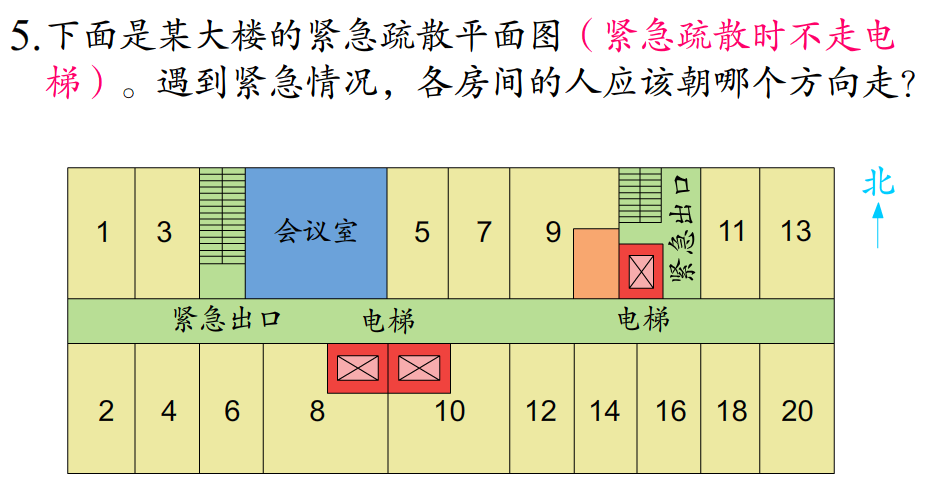 创想作业：


      说一说你家的东、南、西、北
各有什么？尝试画一张你家居住
地区的地图。